Verpleegkundig rekenen
Les 1.1
Mg/ml
Inhoud lessen
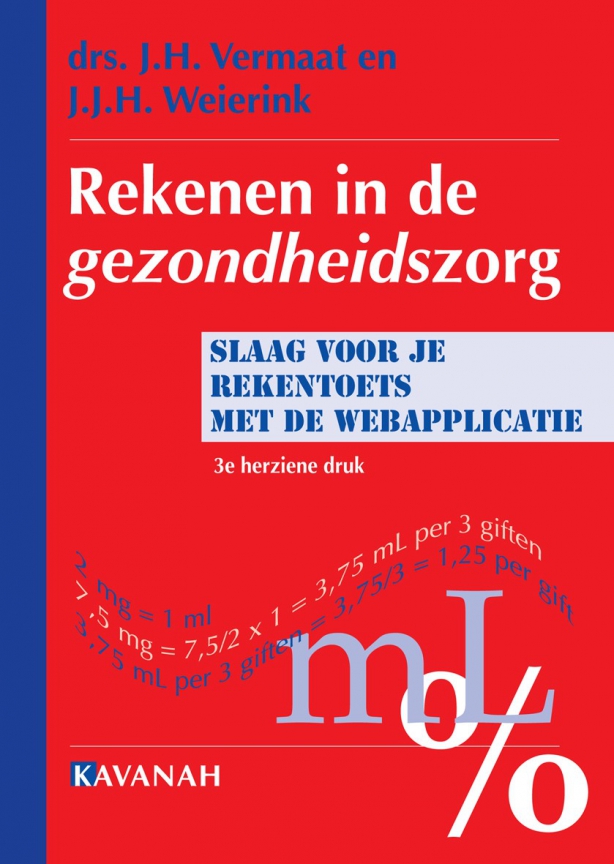 Rekentoets VTH-1 gaat over:
medicatie mg/ml
medicatie IE
medicatie %

Rekentoets VTH-II gaat over:
zuurstof 
vochtbalans
Som 1 : mg/ml
Een patiënt van 75 kg heeft een operatie ondergaan en krijgt een pijnstiller. De dosis is 0,4 mg/kg. Je beschikt over een ampul met 10 mg/ml.
a) Hoeveel mg moet je geven?
Antwoord: 0,4 mg per kg
0,4 mg x 75 kg = 30 mg

b) Bereken hoeveel ml je moet geven

Antwoord: 3 ml
X
X 75
X 3
X
Som 2: mg/ml
Een patiënte krijgt een antibioticum. De dosis is 25 mg per kg lichaamsgewicht per
24 uur. ( 25mg/kg/24 uur) in vier gelijke doses. De patiënte weegt 16 kg. Je dient het
antibioticum toe via een drank die 50 mg/ml bevat.
a) Hoeveel mg antibioticum moet de patiënte hebben in 24 uur?    
Antwoord: 400 mg 
25 mg x 16 = 400 mg
X
X 16
Een patiënte krijgt een antibioticum. De dosis is 25 mg per kg lichaamsgewicht per
24 uur. ( 25mg/kg/24 uur) in vier gelijke doses. De patiënte weegt 16 kg. Je dient het
antibioticum toe via een drank die 50 mg/ml bevat.

Antwoord vraag a: De patiënte krijgt 400 mg antibioticum per 24 uur

b) Hoeveel ml drank moet je geven in 24 uur?
8 ml per 24 uur 


c) Hoeveel ml drank geef je per dosis?
2 ml per dosis
X 8
X
: 4
: 4
Oefenen met medicatie mg/ml
Boek blz. 82 (hoofdstuk 3)
Vraag 1 t/m 16